Computation of Large-Scale Genomic Evaluations
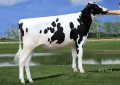 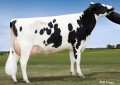 Genomic prediction
Main idea: improve future traits by selection
Look at animal’s own measurable traits (used for hundreds or thousands of years)
Use pedigrees and phenotypes to compute estimates of genetic merit (done officially by USDA 1937-2008)
New idea: Why not look directly at the DNA?
USDA evaluation history
New evaluation programs: Dec 2014
Replaced animal model programs used since 1989. New options include:
Multi-trait models, multiple class and regress variables, factors and weights differ by trait, random regressions, include foreign data, parallel processing
Developed  for  transition to single-step model (genotypes, phenotypes, pedigree)
Approx. G-1 for >1 million genotypes?
[Speaker Notes: Renumber factors in same program]
Current computation: multi-step
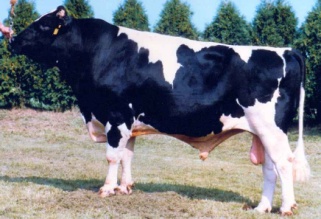 Growth of markers and animals
Early genomic theory
Nejati-Javaremi et al (1997) tested use of genomic relationship matrix in BLUP
Meuwissen et al (2001) tested linear and nonlinear estimation of haplotype effects
Both studies assumed that few (<1,000) markers could explain all genetic variance (no polygenic effects in model)
Polygenic variance was only 5% with 50,000 SNP (VanRaden, 2008), but 50% with 1,000
Multi-step genomic evaluations
Traditional evaluations (phenotype and pedigree) are used as input data to genomic equations
Allele effects estimated for 60,671 markers (Z) by multiple regression, using BayesA prior variance
Polygenic effect for 10% of genetic variation not captured by markers, assuming pedigree covariance
Selection index step combines genomic info with traditional info from non-genotyped parents
Applied to 33 yield, fitness, calving and type traits
Linear Estimates using Markers
Selection index equations for EBV
u^ = Cov(u,y) Var(y)-1 (y – Xb)
u^ = Z Z’ [Z Z’ + R]-1 (y – Xb)
R has diagonals = (1 / Reliability) - 1
BLUP equations for marker effects, sum to get EBV
u^ = Z [Z’R-1Z + I k]-1 Z’R-1(y – Xb)
k = var(u) / var(m)
Non-linear vs Linear Models
Single-step genomic evaluation
Benefits of 1-step genomic evaluation
Account for genomic pre-selection
Expected Mendelian Sampling ≠ 0
Improve accuracy and reduce bias
Include many genotyped animals
Redesign animal model software used since 1989
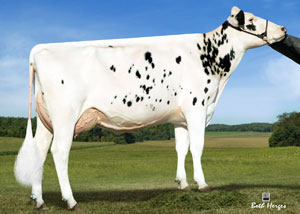 Animal model adjusts for
PTA rather than GPTA of mates
Top bulls mated only to top genomic females
PTA rather than GPTA of herdmates
Can underestimate recent genetic trend
PTA rather than GPTA of parents and progeny
Dams credited only for highly selected sons
Top heifers not milked, used as ET donors
Single-step GBLUP
Legarra-Ducrocq (2012) algorithm applied to USA Jersey yield traits by VanRaden (2012)
 OK for JE, but did not converge for HO
Misztal et al (2014) algorithm applied to USA Jersey yield traits by Yutaka Masuda in 2015 
 Very similar results for JE, now can also process HO using approximate G-1
 Expect good CPU time, but more memory
Pedigree: Parents, Grandparents, etc.
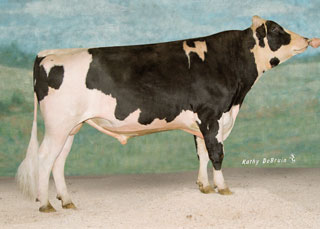 [Speaker Notes: We are all familiar with a traditional pedigree chart.   Animal is expected to be an average of his parents.]
O-Style Haplotypeschromosome 15
Expected Relationship Matrix1
1HO9167 O-Style
1Calculated assuming that all grandparents are unrelated
Pedigree Relationship Matrix
1HO9167 O-Style
Genomic Relationship Matrix
1HO9167 O-Style
Difference (Genomic – Pedigree)
1HO9167 O-Style
Pseudocolor Plots ― O-Style
Pedigree of sire of embryo (HOUSA73431994)
777K		777K
			        50K				- - -
					50K		50K
		50K					50K
					777K		777K
			        50K				- - -
					3K		777K
	    50K						50K
					777K		777K
			        50K				Imputed
					Imputed		50K
		50K					Imputed
					50K		777K
			        50K				50K
					50K		777K
         77K							- - -
					777K		777K
			        50K				Imputed
					Imputed		50K
		50K					Imputed
					50K		777K
			        50K				50K
					3K		777K
	     9K						50K
					50K		777K
			        50K				50K
					50K		777K
		50K					Imputed
					777K		777K
			        50K				- - -
					Imputed		777K
							50K
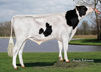 Pedigree of dam of embryo (HOCAN108535184)
777K		50K
			        50K				- - -
					50K		777K
		50K					Imputed
					777K		777K
			        50K				50K
					Imputed		777K
	    50K						- - -
					777K		50K
			        777K				- - -
					Imputed		777K
		50K					- - -
					777K		777K
			        Imputed			 Imputed
					Imputed		777K
         77K							50K
					777K		50K
			        777K				- - -
					Imputed		777K
		50K					- - -
					777K		777K
			        Imputed			- - -
					Imputed		777K
	    77K						50K
					777K		777K
			        777K				50K
					50K		777K
		50K					- - -
					50K		50K
			        50K				50K
					50K		777K
							50K
Pedigree or genomic mating?
Computer mating programs assign mates with fewer ancestors in common to reduce pedigree inbreeding 
Such programs can instead assign mates with fewer alleles in common to reduce genomic inbreeding
Relationships  of each genotyped female to genotyped AI males available since Aug 2014
Dominance effects tested, not yet distributed
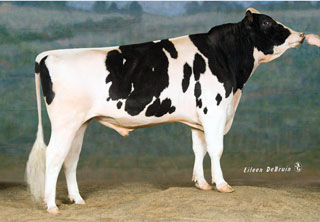 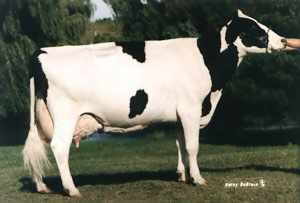 Pedigree relationships
Genomic relationships
1 – Step Equations
Aguilar et al., 2010
Model: y = X b + W u + e
                + other random effects not shown
X’ R-1 X    X’ R-1 W
W’ R-1 X   W’ R-1 W + H-1 k
b
u
X’ R-1 y
W’ R-1 y
=
0   0
0   G-1 – A22-1
H-1 = A-1 +
Size of G and A22 >1 million, increasing each year
Size of A is 60 million animals
Modified 1-Step Equations
Legarra and Ducrocq, 2011
To avoid inverses, add equations for γ, φ
Use math opposite of absorbing effects
X’R-1X    X’R-1W         0    0
W’R-1X  W’R-1W+A-1k Q  Q
     0             Q’       -G/k   0
     0             Q’       0   A22/k
b
u
γ
φ
X’ R-1 y
W’ R-1 y
0
0
=
Iterate for γ using G = Z Z’ / [ 2 Σp(1-p)]
Iterate for φ using A22 multiply (Colleau)
Q’ = [ 0  I ]  (I for genotyped animals)
Data for Small 1-Step Test
National U.S. Jersey data
4.4 million lactation phenotypes
4.1 million animals in pedigree 
Multi-trait milk, fat, protein yields
5,364 male, 11,488 female genotypes
Deregressed MACE evaluations for 7,072 bulls with foreign daughters (foreign dams not yet included)
Jersey ResultsNew = 1-step GPTA milk, Old = multi-step GPTA milk
1-Step vs Multi-Step: Results
Data cutoff in August 2008
Multi-step regressions also improved  by modified selection index weights
Imputation Program: findhap.f90
Population haplotyping
Divide chromosomes into segments
List haplotypes by genotype match
Similar to FastPhase, IMPUTE, or long range phasing 
Pedigree haplotyping
Look up parent or grandparent haplotypes
Detect crossovers, fix noninheritance
Impute nongenotyped ancestors
Coding of Alleles and Segments
Genotypes
0 = BB,  1 = AB or BA,  2 = AA, 5 = __ (missing)
Allele frequency used for missing
Haplotypes
0 = B,  1 = not known,  2 = A
Segment inheritance (example)
Son has haplotype numbers 5 and 8
Sire has haplotype numbers 8 and 21
Son got haplotype number 5 from dam
Population Haplotyping Steps
Put first genotype into haplotype list
Check next genotype against list
Do any homozygous loci conflict?
If haplotype conflicts, continue search
If match, fill any unknown SNP with homozygote
2nd haplotype = genotype minus 1st haplotype
Search for 2nd haplotype in rest of list
If no match in list, add to end of list
Sort list to put frequent haplotypes 1st
Check New Genotype Against List1st segment of chromosome 15
Search for 1st haplotype that matches genotype:
022112222011221022021110220010110212202000102020120002021
5.16%  022222222020020022002020200020000200202000022022222202220
4.37%  022020220202200020022022200002200200200000200222200002202
4.36%  022020022202200200022020220000220202200002200222200202220
3.67%  022020222020222002022022202020000202220000200002020002002
3.66%  022222222020222022020200220000020222202000002020220002022
Get 2nd haplotype by removing 1st from genotype:
022002222002220022022020220020200202202000202020020002020
3.65%  022020022202200200022020220000220202200002200222200202222
3.51%  022002222020222022022020220200222002200000002022220002220
3.42%  022002222002220022022020220020200202202000202020020002020
3.24%  022222222020200000022020220020200202202000202020020002020
3.22%  022002222002220022002020002220000202200000202022020202220
Computation Required: Imputation
Impute 636,967 markers for 103,070 animals
Required 10 hours with 6 processors (findhap)
Required 50 Gbytes memory
Program FImpute from U. Guelph slightly better
Impute 1 million markers on 1 chromosome (sequences) for 1,000 animals
Required 15 minutes with 6 processors
Required 4 Gbytes memory
Net Merit by Chromosome Freddie - highest Net Merit bull
What’s the best cow we can make?
A “Supercow” constructed from the best haplotypes in the Holstein population would have an EBV(NM$) of $7515
Trend in Net Merit $
Top young bulls from Apr 2013Now with > 1,000 daughters
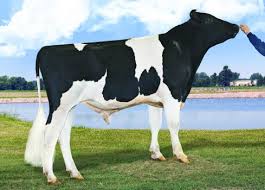 (base adjusted values)
Top proven bulls from Apr 2013Now with 1,000 daughters
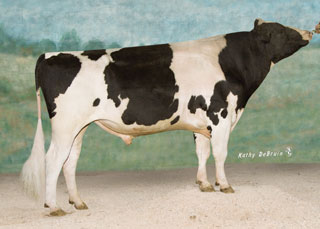 (base adjusted values)
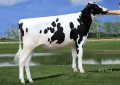 Largest genomic databases
Reference:	http://genomemag.com/davies-23andme/#.VdY722zosY1
Web sites:	https://www.23andme.com/
		http://dna.ancestry.com/
		https://www.cdcb.us/
		http://aipl.arsusda.gov/Main/site_main.htm
DNA samples from 1 farm, 1 day
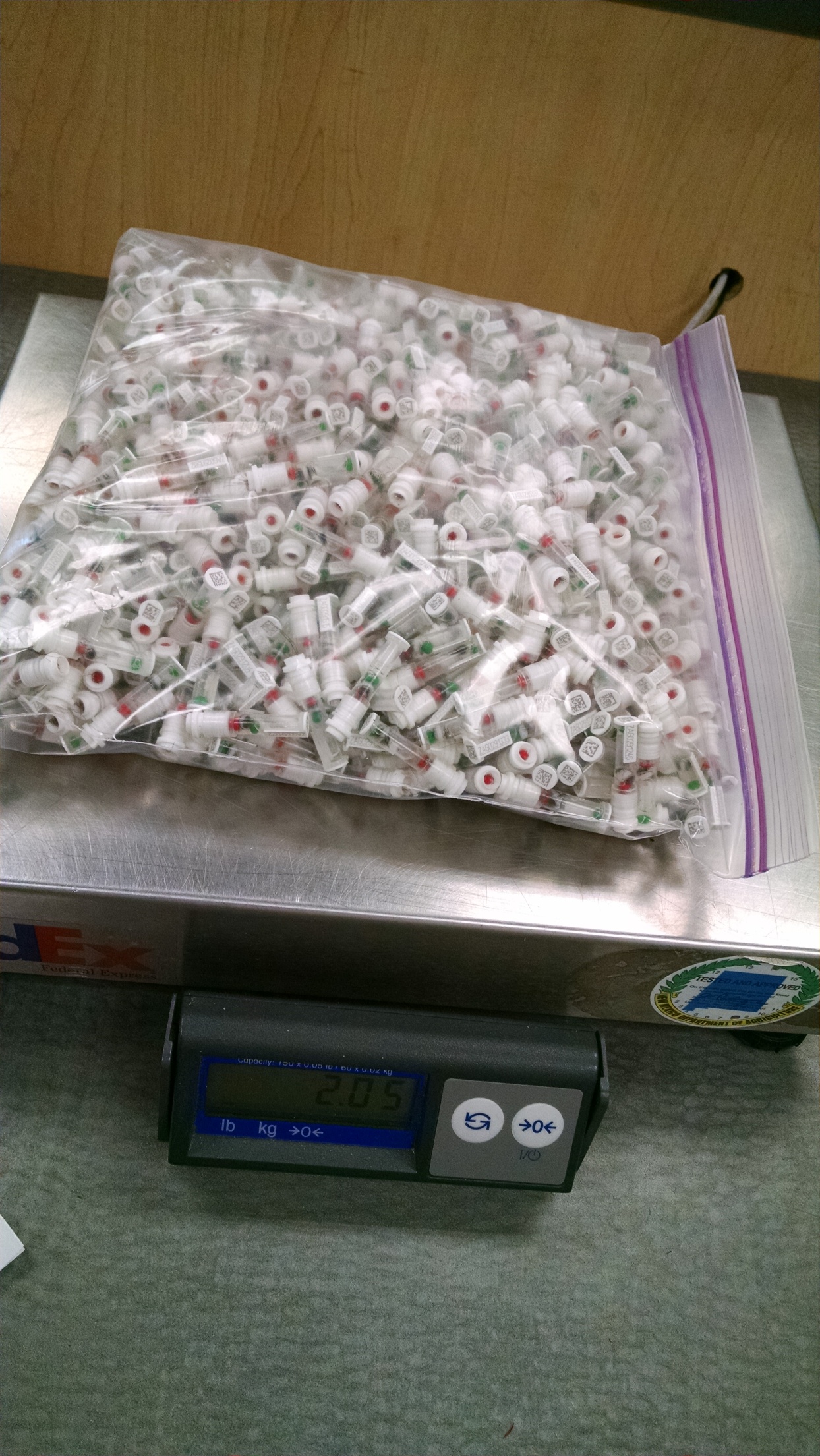 Photo provided
by Zoetis
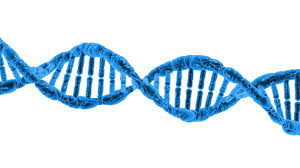 Sequence computation
Alignment reports the chromosome location that best matches the short (150-base) DNA segment to the reference map (2.7 billion).
Often both ends of a longer segment are read and these paired ends are located together.
Variant calling reports if each mapped segment contains a reference or alternate allele at any site. These variants could be previously known or newly discovered.
Previous strategies
Almost all programs do alignment, and then variant calling, instead of both together.
Program BWA was examined as a popular alignment strategy, and GATK for calling.
“Mapping reads to the reference is a first critical computational challenge whose cost necessitates that each read be aligned independently, guaranteeing that many reads spanning indels will be misaligned.” DePristo et al (2011) GATK paper
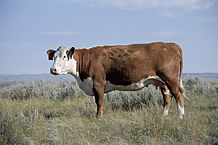 Benefits of new strategy
Most programs align only to Dominette’s DNA
Findmap can align using all known DNA differences among and within breeds
Error rate is reduced by separating known SNPs and indels from machine read errors
Locations are mapped back to the same common reference (UMD3.1)
Compare BWA and findmap
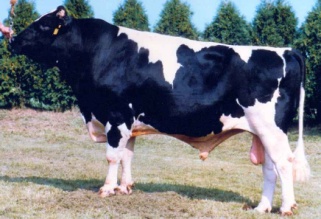 USA use of 1,000 bull genomes
Sequence genotypes from 440 Holsteins
Imputed for 27,000 reference bulls
700,000 candidate loci + 300,000 HD SNPs
Largest 17K added to 60K routinely used
Average gain of 2.7% reliability across traits
Largest 5K added to next Zoetis chip
Conclusions
Models convert raw genotype, phenotype, and pedigree data into useful predictions
Rapid data growth (animals x variants) can make previous algorithms quickly obsolete
Imputation provides more data than can be used routinely, so variants must be selected
Choosing and validating models is difficult with changing breeding programs
Conclusions
Program findmap.f90 uses known variants
Alignment is 50X faster than BWA with 1 processor, 30X faster with 10 processors
2% more segments are mapped correctly
Output files are simpler and 3-10X smaller
Simulation, alignment, variant calling, and imputation programs available from: http://aipl.arsusda.gov/software
Acknowledgments
This research was part of USDA-ARS project 1265-31000-096-00, “Improving Genetic Predictions in Dairy Animals Using Phenotypic and Genomic Information.”
Members of the Council on Dairy Cattle Breeding provided data
Jan Wright, Mel Tooker, Tabatha Cooper, George Wiggans, Derek Bickhart, John Cole, and Jeff O’Connell assisted with computation
The variant list was from Daetwyler et al.
The reference map was from U. Maryland (Zimin et al.)
Questions?
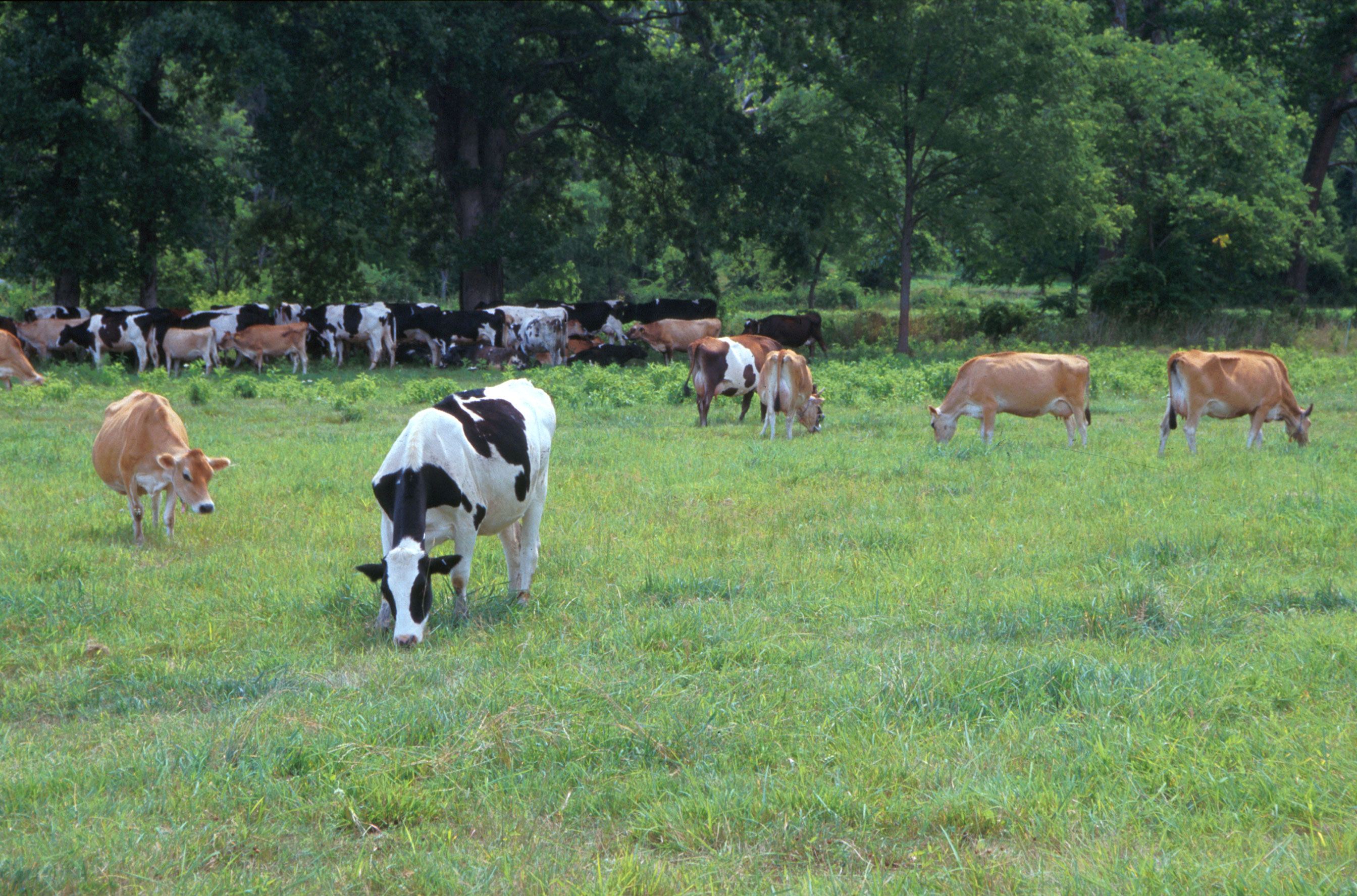 AIP web site:
http://aipl.arsusda.gov
Holsteins, Jerseys, and crossbreds graze on American Farm Land Trust’s
Cove Mountain Farm in south-central Pennsylvania
Source: ARS Image Gallery, image #K8587-14; photo by Bob Nichols